Thesis Presentation: Overall process for completing my Ph.D. thesis Project
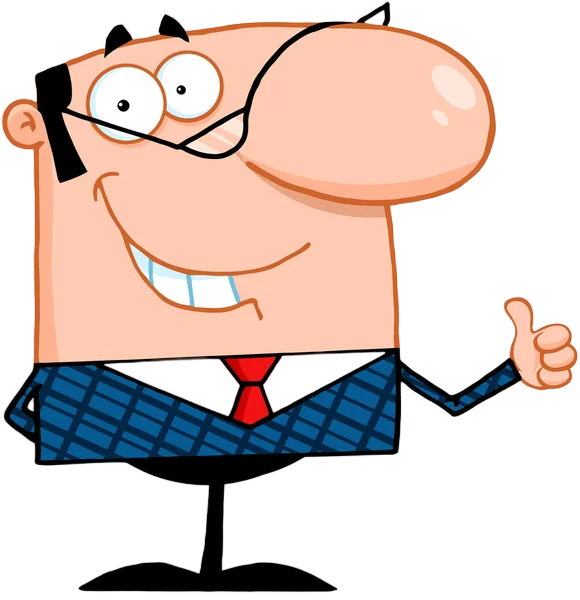 Name:
Due Date:
Presentation Objectives
The presentation aims to present an overview of the research. 
This includes different sections;
Introduction
Literature review
Methodology
Findings
Discussion
Conclusion
However, this presentation does not finalize the whole research process as there might be changes as the research progresses.
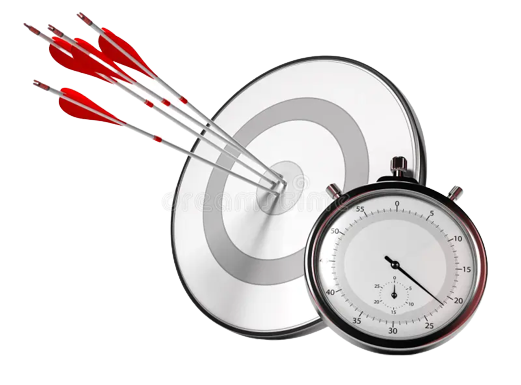 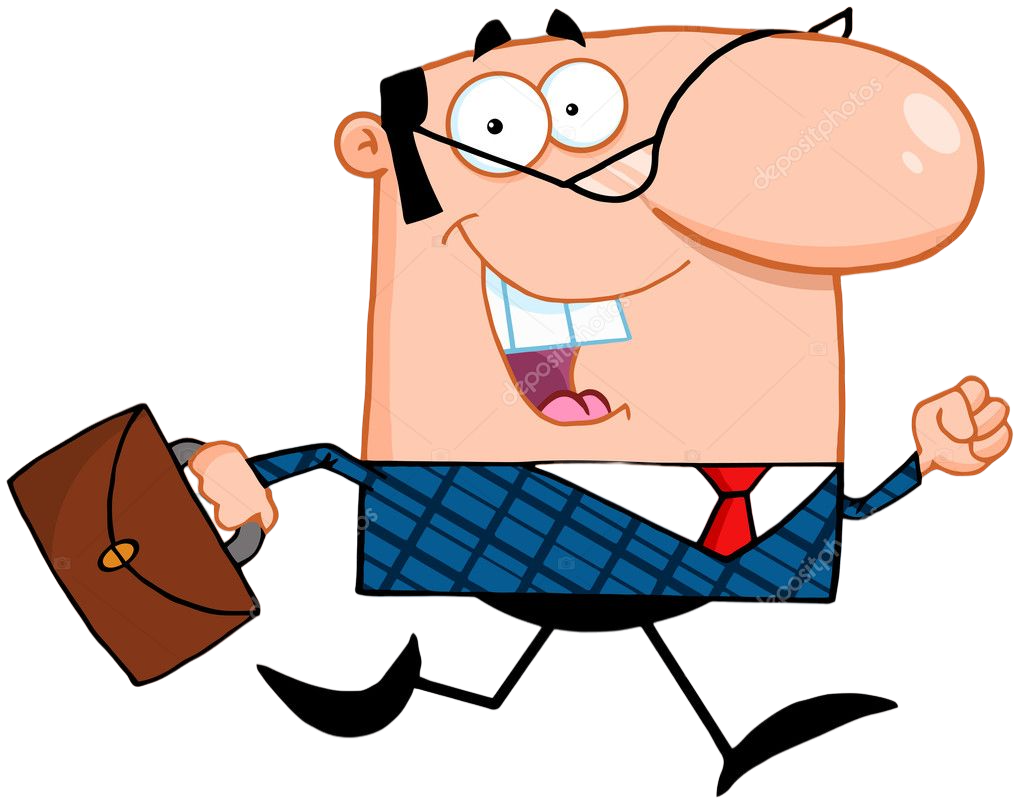 Time Plan
Completing Literature Review
The primary objective of this study is to investigate board diversity characteristics and its impact on performance in Libyan Commercial Banks. 
The literature review section will be approximately 20,000 – 25,000 words. 
The allocated timeframe for completing this section is three months. 
Some of the key themes to be addressed in the literature include;
Board Diversity – definitions, dimensions, application.
Importance of board diversity in corporate governance in Libya.
Global trends in board diversity. 
Libya – background and economy, including roles of banks. 
Regulation of Banks on board diversity in Libya.
Potential implication for Libyan Commercial Banks.
Methodology
This would present the overview approach used in collecting the data collected. 
i. Research design 
Mixed research design 
Deductive approach
ii. Data Collection
Questionnaires and semi-structured interviews.
iii. Participants 
Fifty participants from banking institutions.
The research will use convenience sampling for easier accessibility. 
This section will be approximately 10,000 words. 
Completing this section will take approximately four months.
Primary Research
The targeted group for the study include board members, bank advisors, bank managers, and senior management. 
To reach the participants, it will involve following different steps including;
Professional networks – using professional networks and industry to reach potential participants. 
Direct outreach – contacting the potential participants through professional communication channels such as email. 
Additional secondary research will be conducted, which will involve analyzing annual reports from 6 to 7 largest banks in Libya. 
The expected timeframe for completing the primary research is nine months.
Cont’d Primary Research Plan
i. Questionnaire distribution
Questionnaires will be distributed to the research participants as follows.  
Electronic distribution – this will include sending through electronic channels. 
Deadline and follow-up – This will include specifying the timeframe for submitting the questionnaires. Reminders will be sent frequently to ensure they are completed within the required time.
ii. Conducting semi-structured interviews 
Semi-structured interviews will be collected through face-to-face meetings. 
This will include arranged meetings with the selected participants. 
Guided interviews will be introduced to ensure the interviews are around the research problem. 
It will involve seeking consent when recording the interviews to ensure comprehensive and accurate data collection.
Analyzing Primary Research Findings
This section will entail analyzing the research findings from the data collected. 
i. Analyzing qualitative data
This will include thematic analysis, which will reveal recurring patterns from the data collected. 
ii. Analyzing quantitative data
This will include using SPSS analysis. 
SPPS analysis will include correlation analysis and statistical significance. 
For instance, correlation analysis will help show the relationship between performance metrics and board diversity characteristics. 
The performance metrics will include data from market share and profitability.
This section will take approximately three months.
Discussion Chapter
This chapter will include integrating the literature review and showing how it relates to the study findings. 
In this section, I will show any emerging perspectives or trends related to board diversity. 
Also, it will include implications of board diversity to Libyan commercial banks. 
This section will take approximately three months.
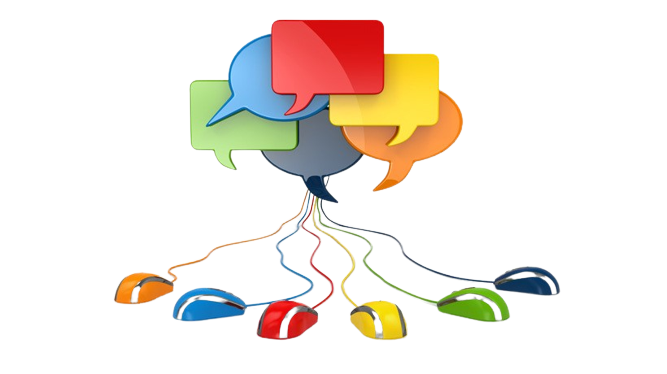 Introduction and Conclusion Chapters
The introduction chapter will include key sections for the project, including. 
Background 
Research gap
Research objectives.
Significance of the Study
The expected word count for the introduction chapter is 3,000 to 4,000 words.
The conclusion chapter will present an overview of the research findings and practical implications, such as policy and practice considerations. 
This chapter will also include future research directions, which will identify potential areas to conduct further studies related to the study.
The word count for the conclusion chapter will be approximately 5,000 to 7,000 words.
Thank you for Listening